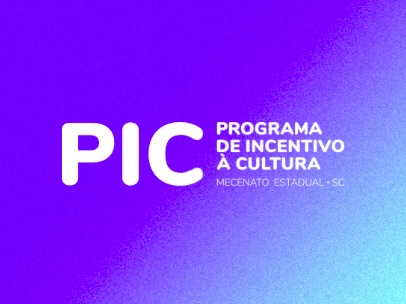 Programa de Incentivo à cultura
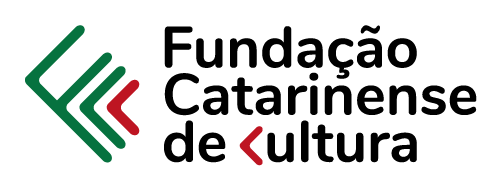 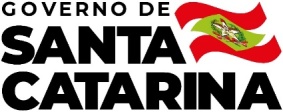 Programa de Incentivo à Cultura (PIC)
É um programa de fomento a projetos culturais catarinenses, por meio de renúncia fiscal do ICMS
Áreas e segmentos dos projetos
Artes cênicas, incluindo teatro, dança, circo, ópera e congêneres;
Audiovisual, incluindo cinema, vídeo, novas mídias e congêneres;
Artes visuais, incluindo artes plásticas, design artístico, design de moda, fotografia, artes gráficas, filatelia e congêneres;
Música;
Literatura, obras informativas, obras de referência, revistas;
Preservação e restauração do patrimônio material, inclusive o arquitetônico, o paisagístico e o arqueológico, e do patrimônio imaterial, inclusive o folclore, e o artesanato;
Pesquisa e documentação;
Centros culturais, bibliotecas, museus, arquivos e congêneres; e
Áreas culturais integradas.
Proponentes
Não podem propor projetos ao PIC:
Servidores e colaboradores do quadro da FCC;
Titulares e suplentes do Conselho Estadual de Cultura (CEC);
Órgão ou entidade da administração pública de qualquer esfera federativa, ressalvada a exceção de: entidade da Administração Pública Indireta Estadual que desenvolva atividade relacionada com a área cultural ou artística e pessoa jurídica de direito privado sem fins lucrativos criada com a finalidade de dar suporte a museu, biblioteca, arquivo ou unidade cultural pertencente ao Poder Público;
Sócio na condição de representante legal, administrador e/ou diretor de contribuinte incentivador do projeto, extensível às coligadas ou controladas, bem como aos ascendentes, descendentes em primeiro grau e ao cônjuge ou companheiro do incentivador, do contribuinte ou do sócio de qualquer destes;
Proponente que não tenha prestado contas de projeto(s) anteriormente incentivado(s) ou cuja prestação de contas tenha sido reprovada até a data de emissão da AC; e
Proponente inadimplente com os órgãos públicos federal, estadual e municipal de sua residência ou domicílio, que não tenha regularizado sua situação até a data de emissão da AC com relação aos débitos das certidões exigidas no Art. 21 do Decreto Estadual nº 1269/2021.
Número de projetos
Cada proponente, pessoa física ou jurídica, pode ter apenas 
1 (um) projeto em andamento no PIC.
O limite máximo por projeto
Pessoa física 
R$150.000,00
Pessoa Jurídica 
R$1.200.000,00
Projetos de até R$ 100.000,00 estão isentos da Prestação de Contas Detalhada, sendo obrigatória apenas a Comprovação de Execução do Objeto, conforme especificado no Manual do Proponente. Consulte-o para mais detalhes.
Vedações
1º passo: Cadastro do Proponente/Empreendedor
Cadastrar na Plataforma Prosas, com perfil de “empreendedor”, no sítio eletrônico: https://prosas.com.br/home
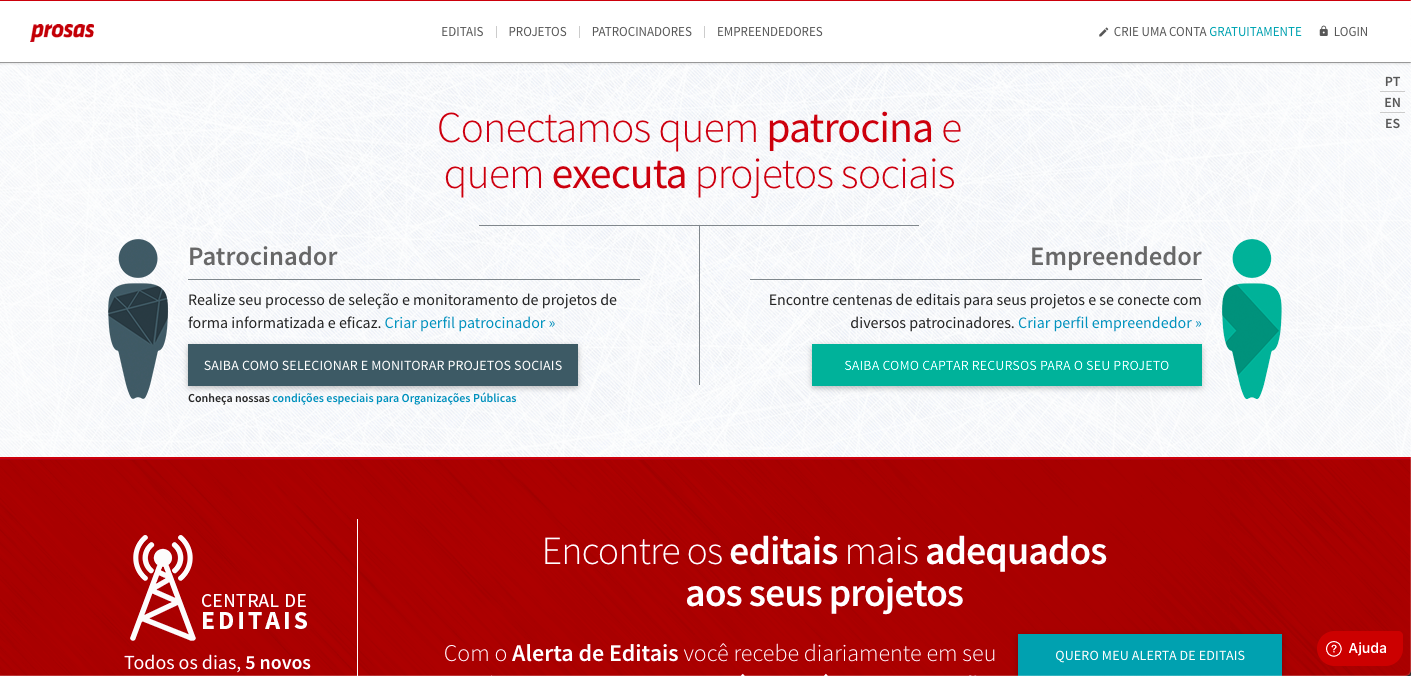 2º Passo: Inscrição do Projeto
O proponente deve escolher entre o Edital PIC para proponente Pessoa Física e o Edital PIC para proponente Pessoa Jurídica.
Edital PIC 
Pessoa Jurídica
Edital PIC 
Pessoa Física
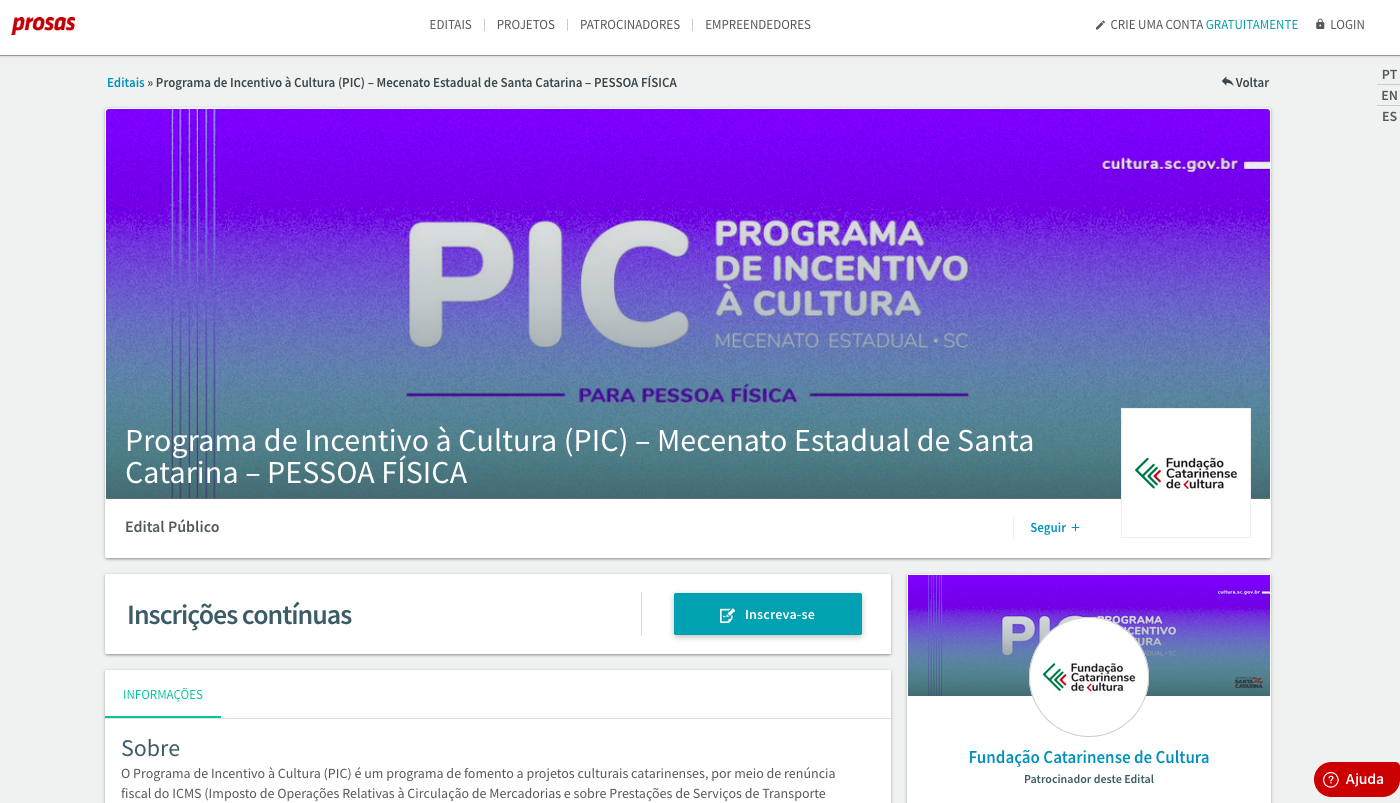 Dúvidas
Sobre a 
Plataforma
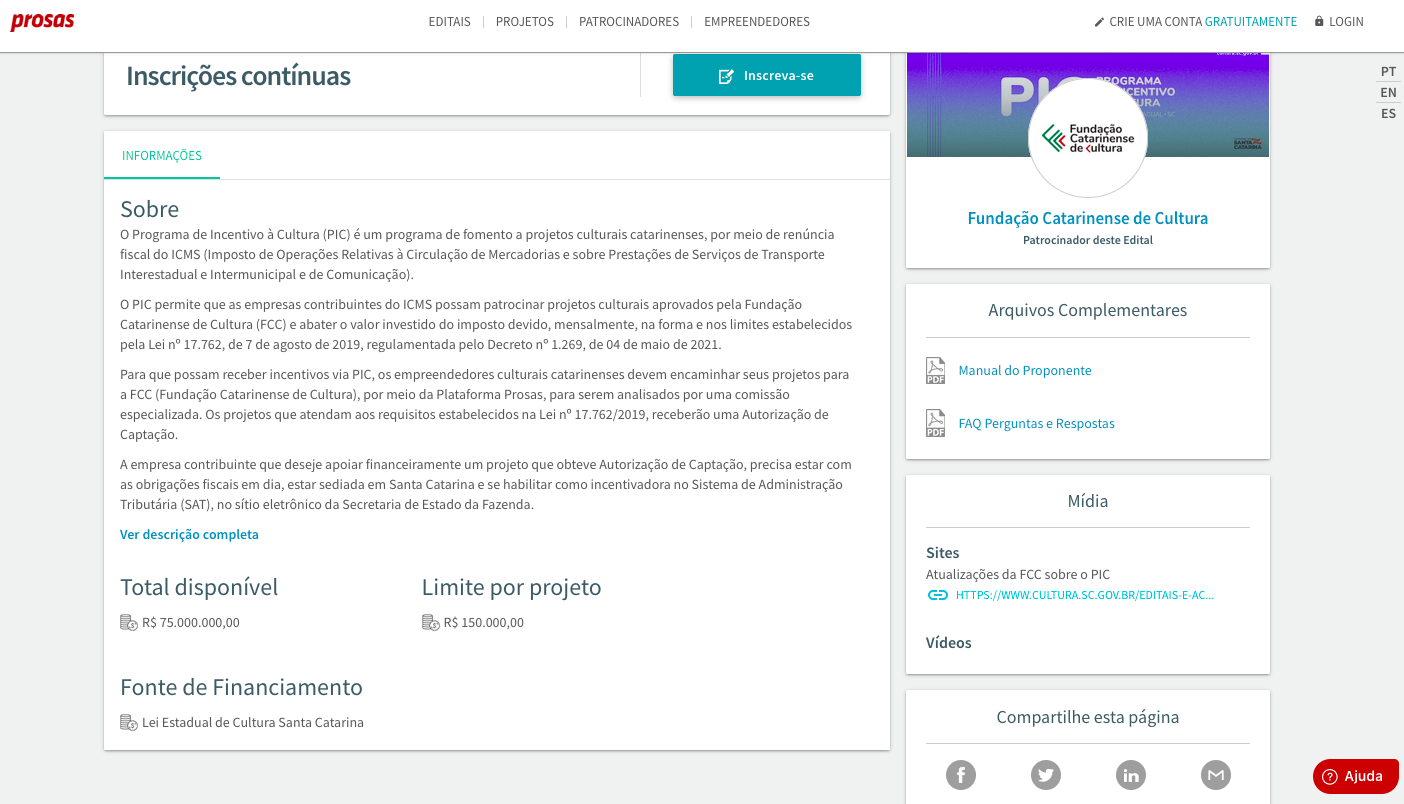 Dados para inscrição
Dados Gerais da Proposta;
Dados específicos para proponente pessoa jurídica ou física;
Dados do Projeto;
Anexos.
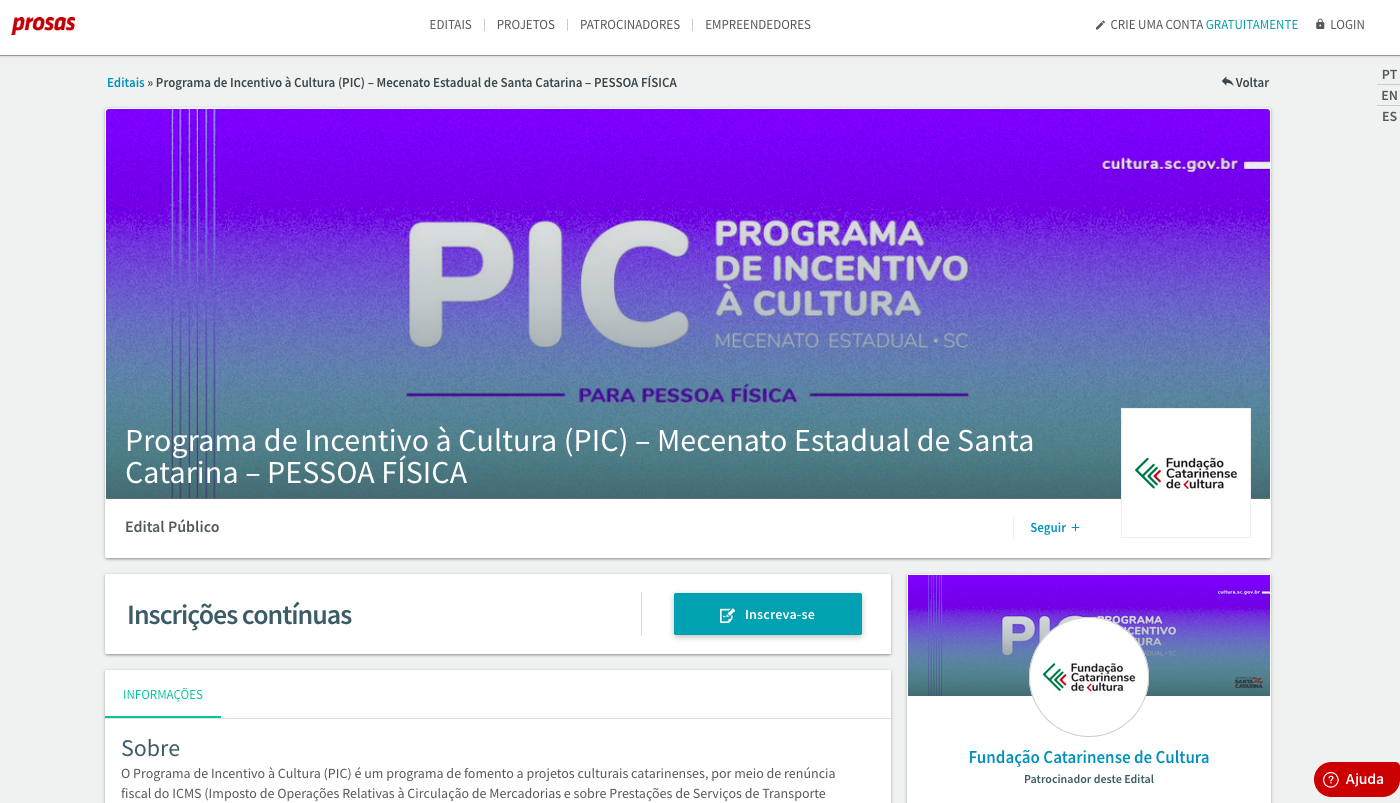 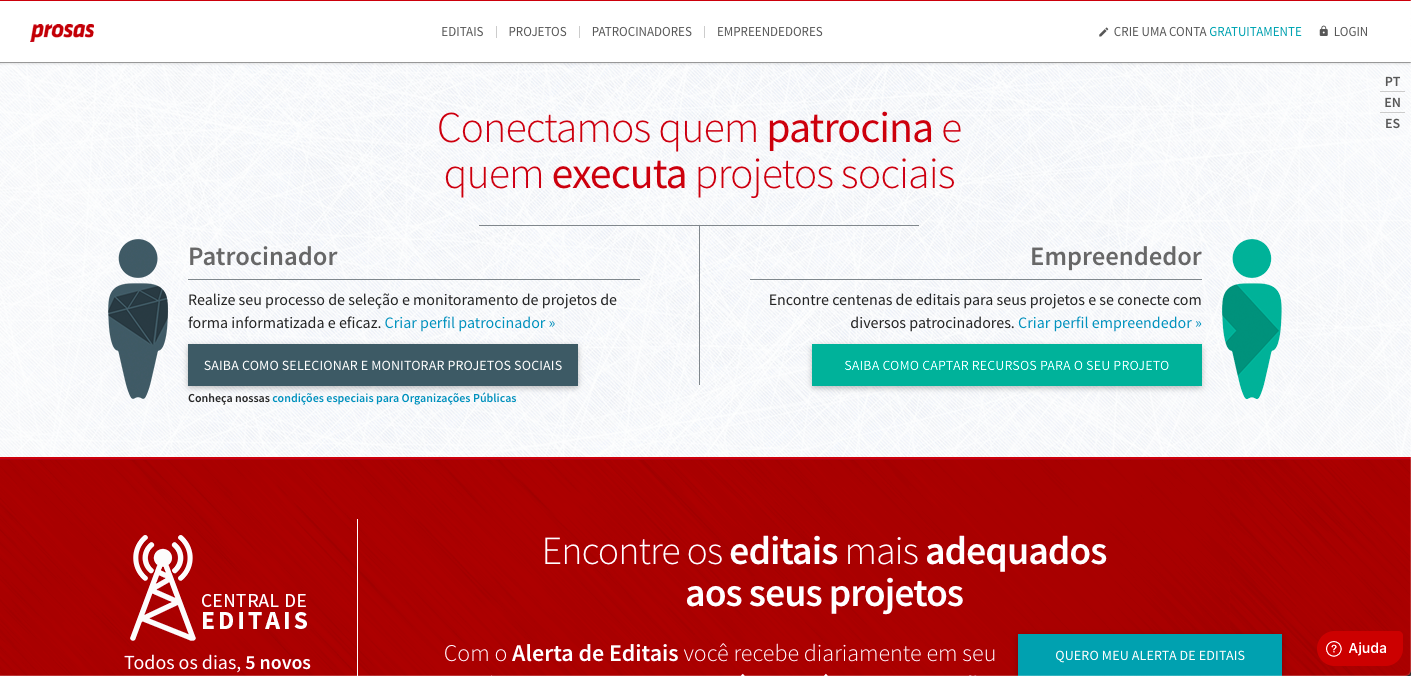 2. Inscrição do 
projeto no 
Edital Prosas
1. Cadastro do 
proponente na 
Plataforma Prosas
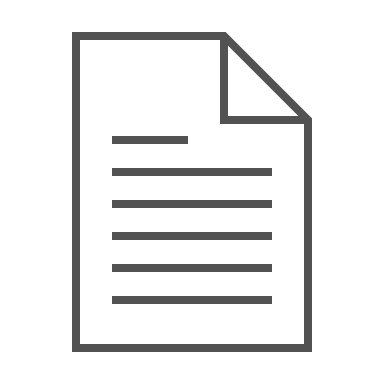 AC
3. Avaliação do proponente 
pelo Conselho 
Estadual de Cultura (CEC)
4. Análise documental, 
financeira e técnica pelo 
Nugep (FCC + CEC)
5. Divulgação do 
resultado
6. Emissão da 
Autorização de Captação
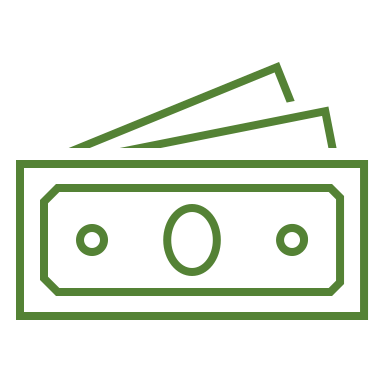 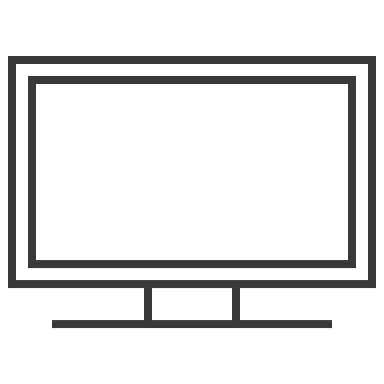 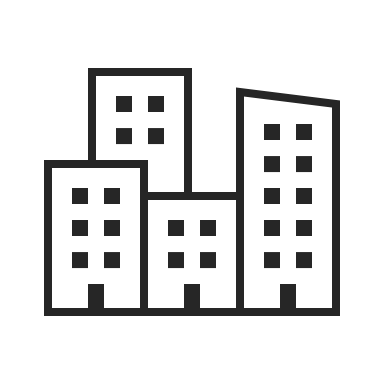 SAT
7. Habilitação da 
Incentivadora
8. Captação 
do recurso
20% = autorização para movimentação dos recursos captados
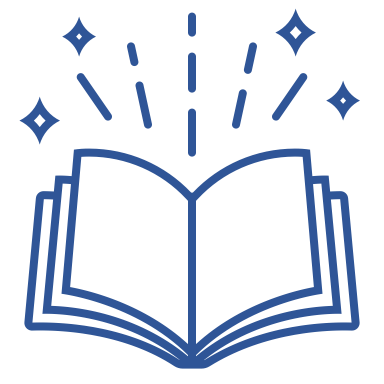 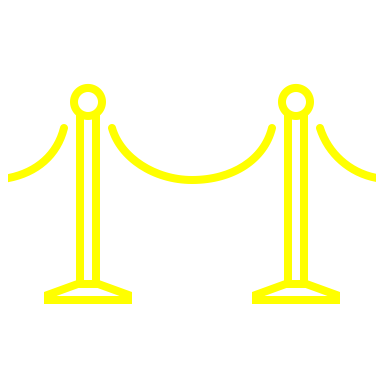 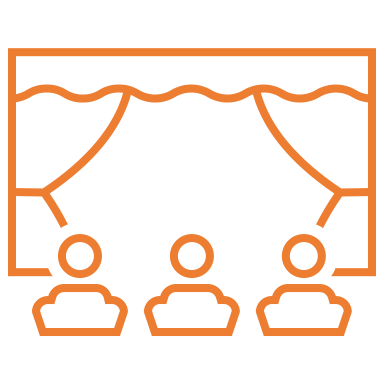 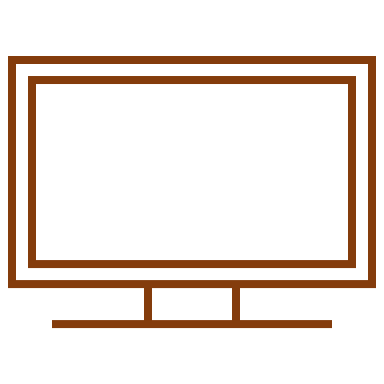 10. Fiscalização e acompanhamento
9. Execução do projeto
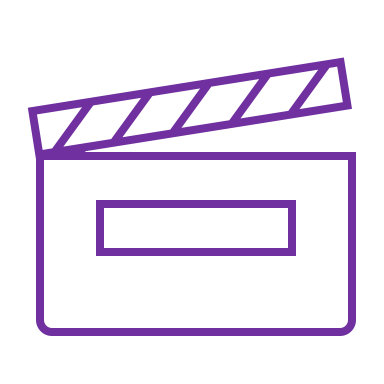 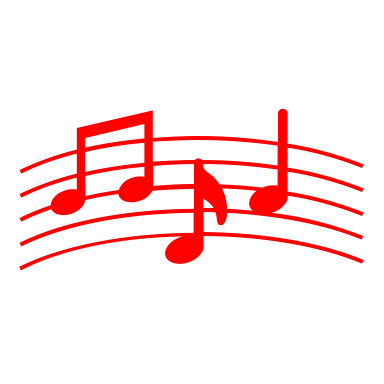 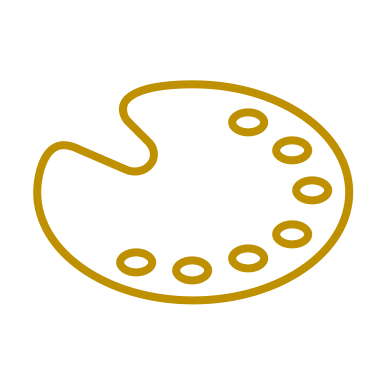 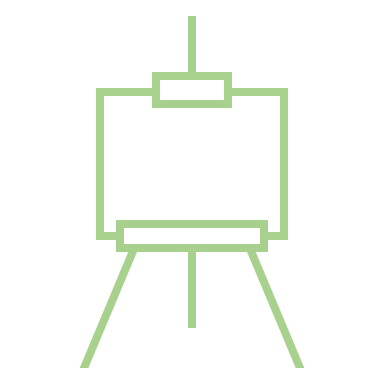 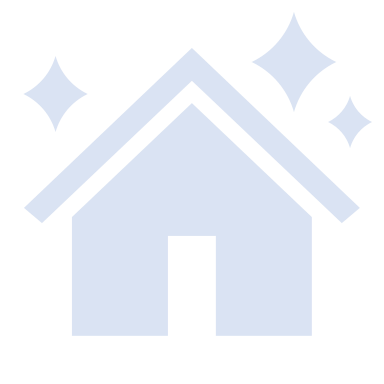 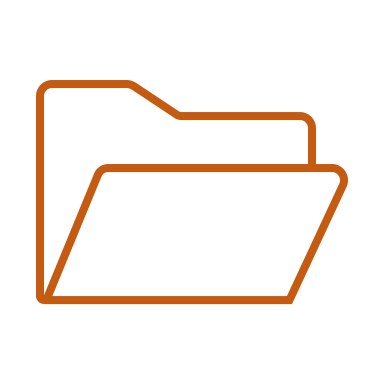 12. Avaliação de regularidade 
da prestação de contas
11. Prestação de contas
13. Arquivamento
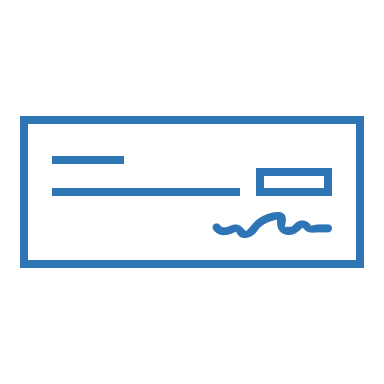 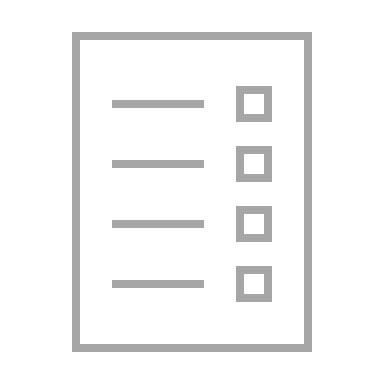 NUGEP (FCC + CEC)
PROPONENTE E INCENTIVADORAS
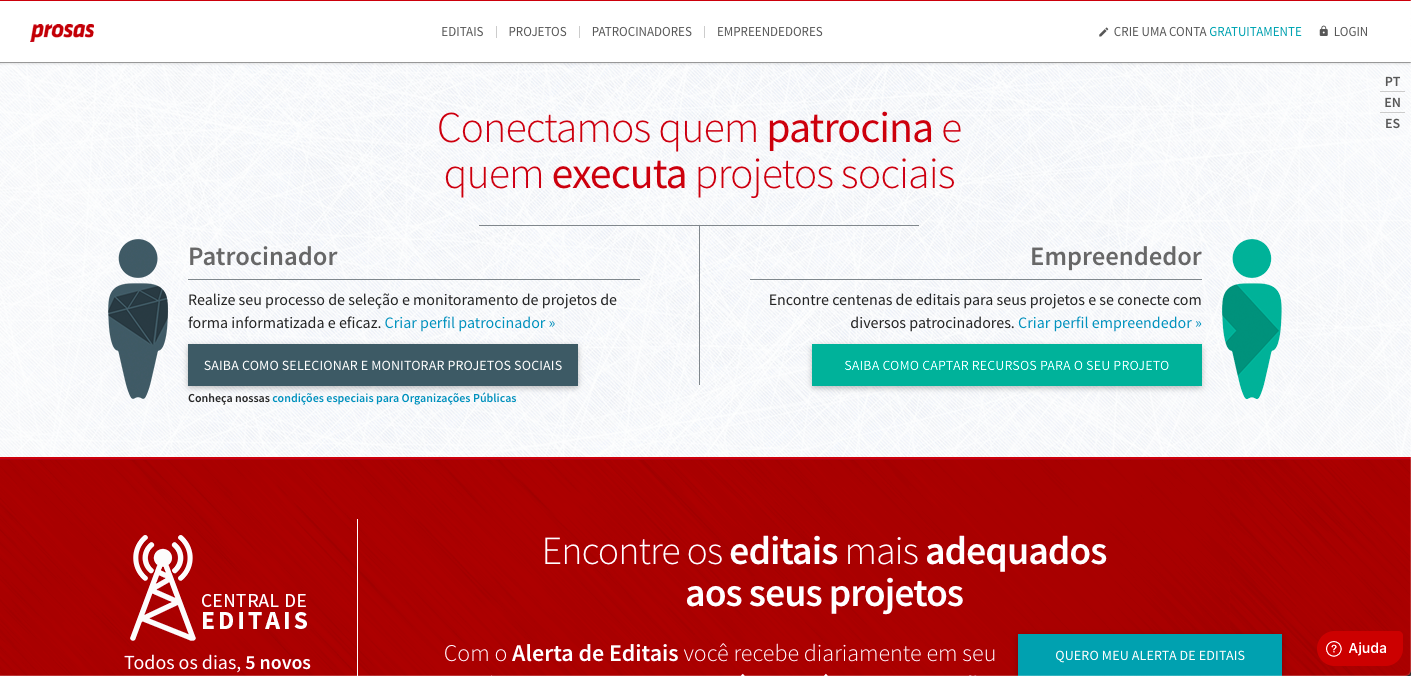 3. Avaliação do proponente pelo 
Conselho Estadual de Cultura (CEC)
1. Cadastro do proponente na 
Plataforma Prosas
4. Análise documental, financeira 
e técnica pelo Nugep (FCC + CEC)
2. Inscrição do projeto no 
Edital Prosas
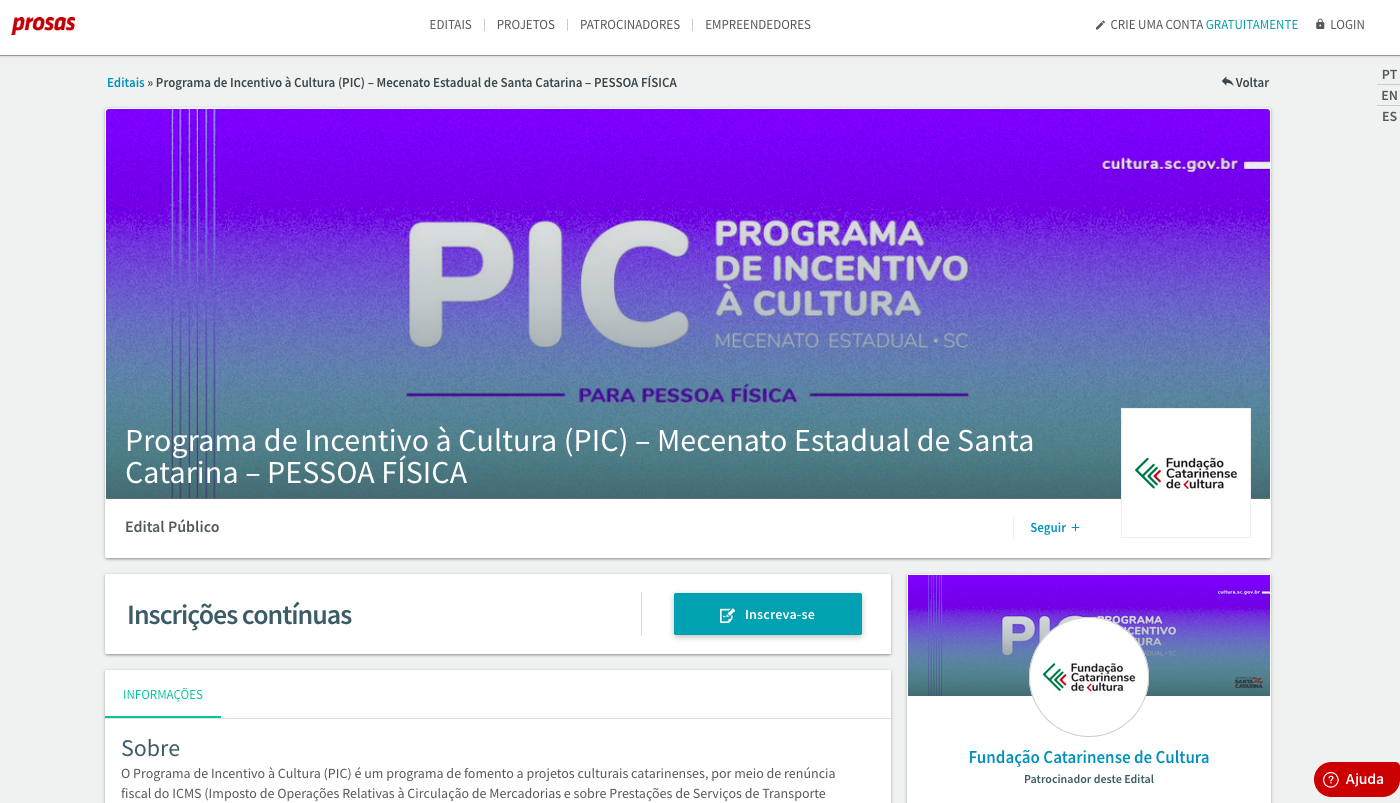 5. Divulgação do resultado
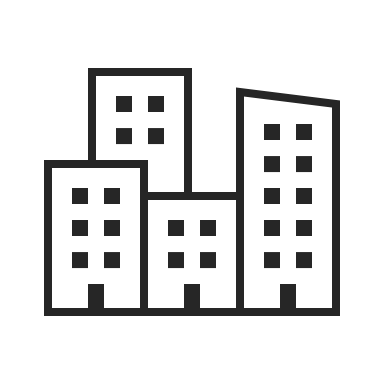 6. Emissão da 
Autorização de Captação
7. Habilitação da Incentivadora
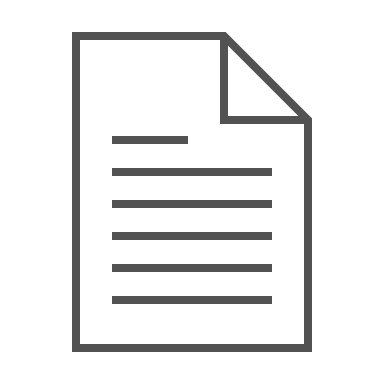 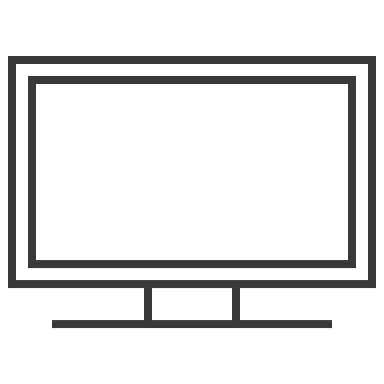 AC
SAT
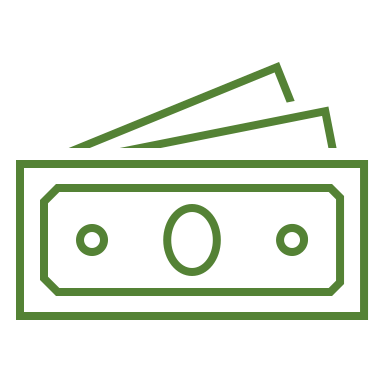 8. Captação 
do recurso
20% = autorização
 para movimentar
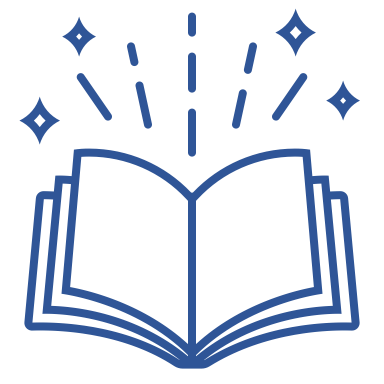 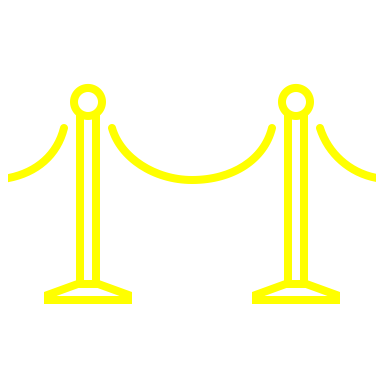 10. Fiscalização e
 acompanhamento
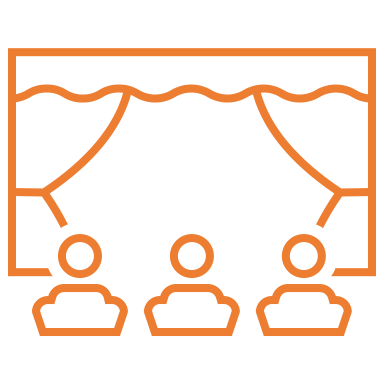 9. Execução do projeto
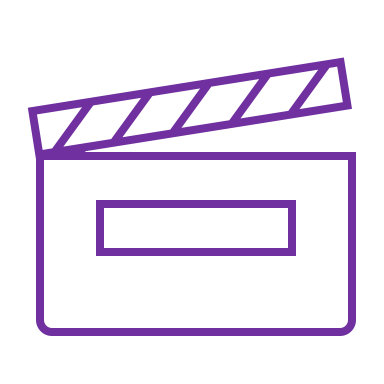 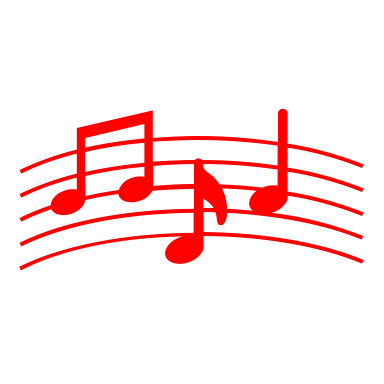 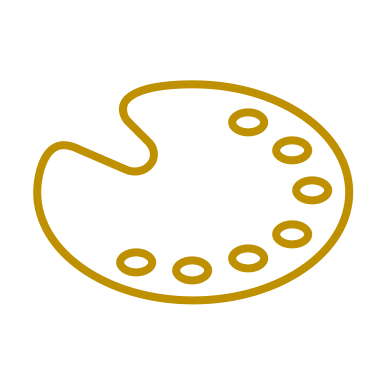 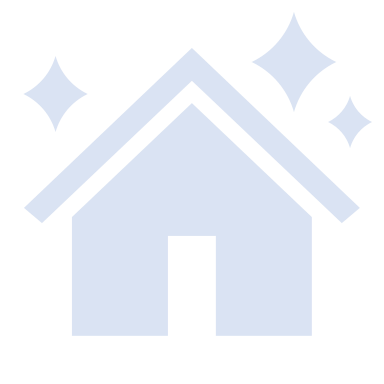 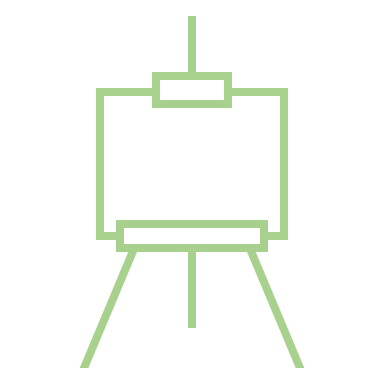 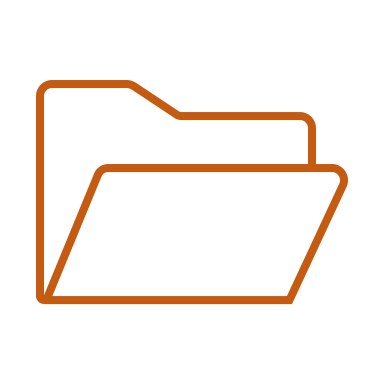 11. Prestação de contas
13. Arquivamento
12. Avaliação de regularidade 
da prestação de contas
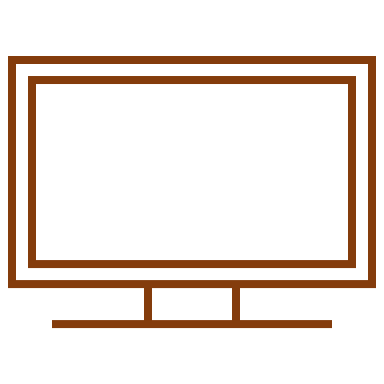 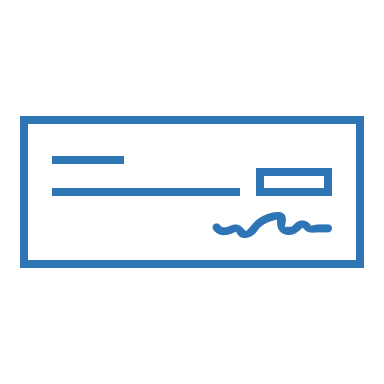 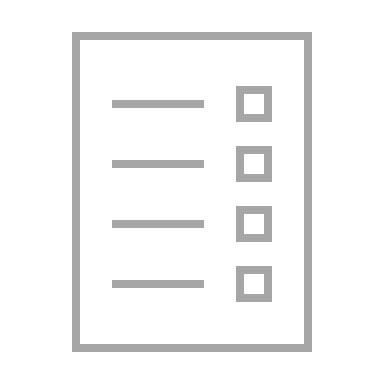 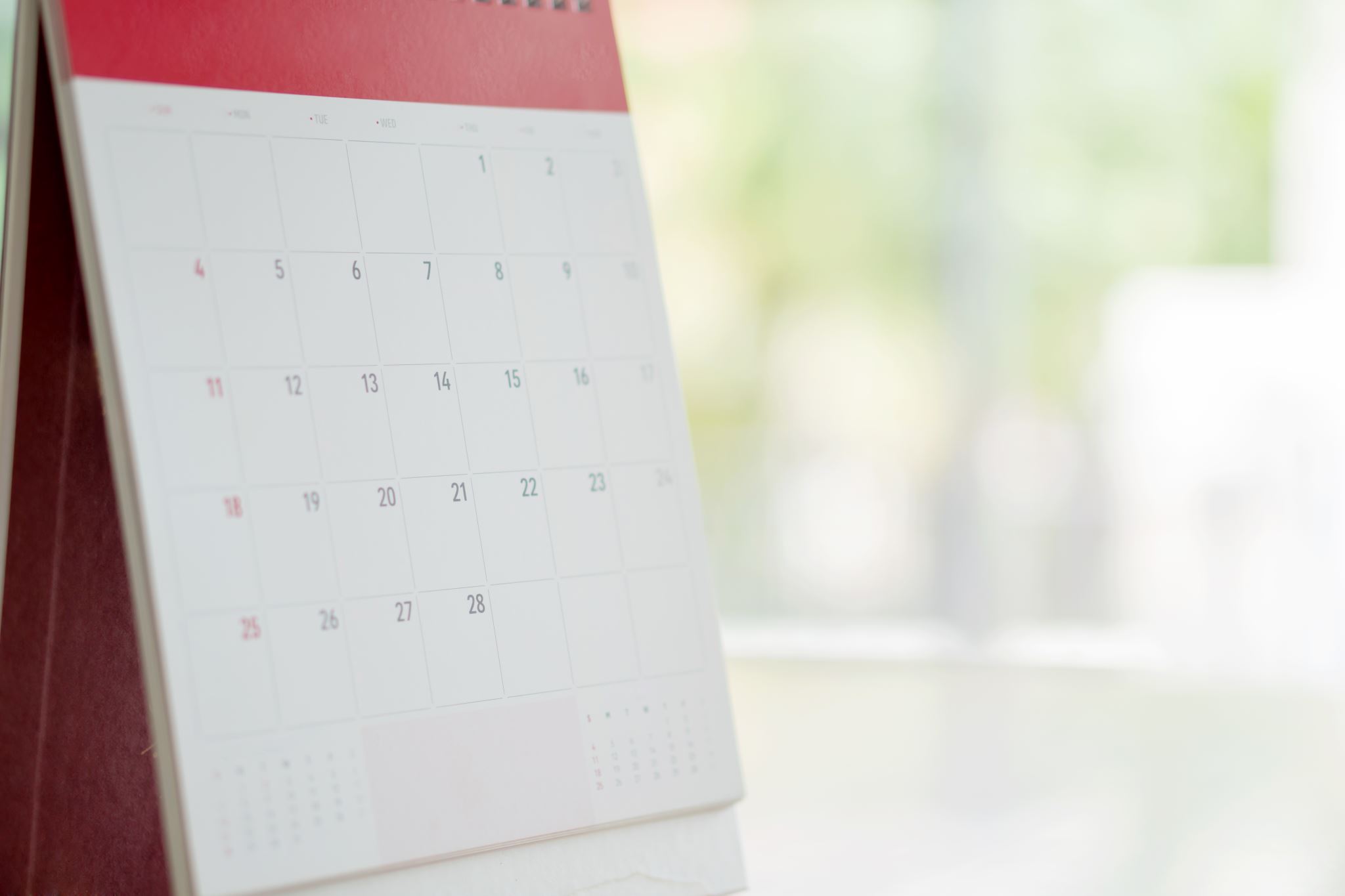 Prazo de execução
Até 12 (doze) meses, 
contados a partir da emissão da autorização de movimentação dos recursos captados, 
podendo ser prorrogado por igual período.
Contato:
pic@fcc.sc.gov.br